PREFEITURA MUNICIPAL DE SÃO SEBASTIÃO DO OESTE – MINAS GERAIS
DIÁRIO OFICIAL 
DO MUNICÍPIO DE SÃO SEBASTIÃO DO OESTE
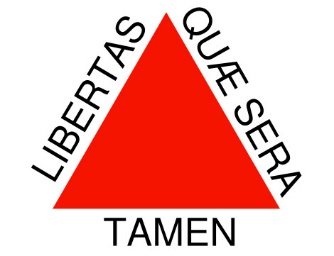 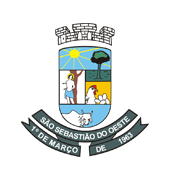 Diário Oficial Eletrônico do Município de São Sebastião do Oeste / MG - Instituído pela Lei Nº 624/13 - Ano IIII- Edição Nº430-Data 22/12/2021
Esta é a Edição Nº430  do - Diário Oficial Eletrônico do Município de São Sebastião do Oeste / MG.
Criado através da Lei Nº 624/13. Todas as edições estarão disponíveis no endereço: www.saosebastiaodooeste.mg.gov.br
ABERTURA P.L N° 093/2021
PREFEITURA MUNICIPAL DE SÃO SEBASTIÃO DO OESTE, torna público a abertura do PL nº 093/2021, Pregão Presencial nº 058/2021, Registro de Preço 40/2021. OBJETO: Contratação de microempresas - me, empresas de pequeno porte - EPP ou equiparadas para aquisição eventual e futura de pneus novos e câmara de ar, para manutenção da frota de veículos das Secretarias Municipais requisitantes.  Dotações orçamentarias:02.02.02.15.452.2601.2013,02.03.01.10.302.1001.2027,02.01.01.04.122.0404.2006,02.02.03.15.452.1503.2019,02.03.01.10.122.1001.2020,02.03.01.10.301.1002.2025,02,03,01.10,305.1004.1025,02.06.04.04.122.0402.2062,02.07.01.12.361.0405.2045,02.07.01.12.361.1201.2047,02.07.01.12.365.1202.2048,02.07.01.12.365.1202.2066,02.07.02.12.361.1201.2050,02.09.01.08.243.0801.2067,02.11.01.26.782.2601.2011,02.04.01.15.452.1501.2036,02.03.01.10.304.1003.2029,02.03.01.10.305.1004,122.0402.2151,02.06.01.04.122.0402.2152,02.06.01.04.122.0402.2150 – 3.3.90.30.00, Lei Municipal nº 777 de 31 de dezembro de 2021 e correlatas de 2022. Entrega dos envelopes – até o dia 06/01/2022 às 08h:00min. Informações pelo 37-3286.1173. Edital no site – www.saosebastiaodooeste.mg.gov.br. Neuza Helena Meireles – Pregoeira.
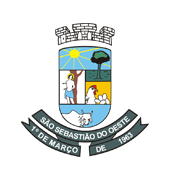 PREFEITURA MUNICIPAL DE SÃO SEBASTIÃO DO
 OESTE – MINAS GERAIS 
Praça Padre Altamiro,178,-centro CEP 35.567-000 
Telefone: 37-3286-1133
CNPJ: 18.308.734/0001-06
    prefeito: BELARMINO LUCIANO LEITE
Vice-prefeito: HERALDO DE ASSIS FURTADO
Pág. 02
Edição Nº  430
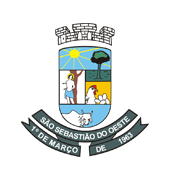 DIÁRIO OFICIAL MUNICÍPIO DE SÃO SEBASTIÃO DO OESTE/MG
PORTARIA  N° 047, DE 21 DE DEZEMBRO DE 2021
.
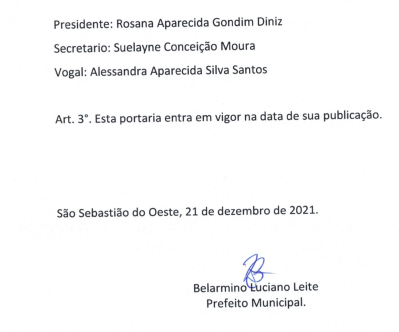 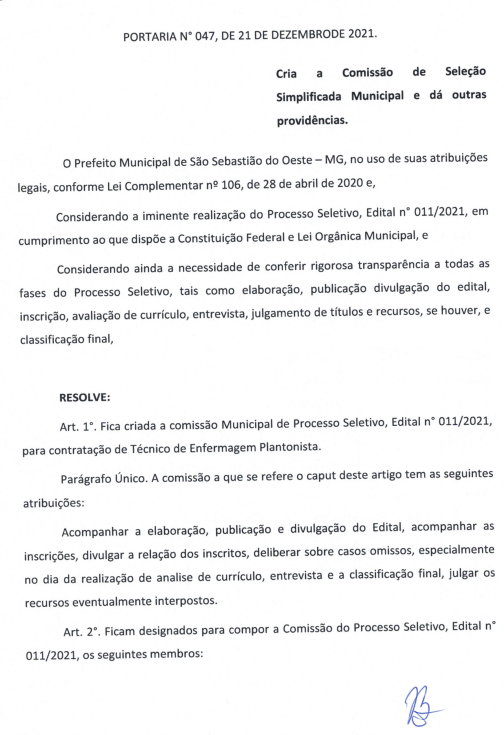 DE
PREFEITURA MUNICIPAL DE SÃO SEBASTIÃO DO
 OESTE – MINAS GERAIS 
Praça Padre Altamiro,178,-centro CEP 35.567-000 
Telefone: 37-3286-1133
CNPJ: 18.308.734/0001-06
    prefeito: BELARMINO LUCIANO LEITE
      Vice-prefeito: HERALDO DE ASSIS FURTADO
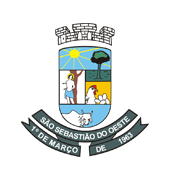